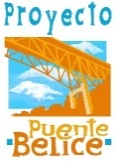 Proyecto Puente Belice
Inclusión y calidad - Agosto 2016
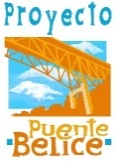 ¿Cómo concebimos y llevamos a la práctica los conceptos de 
inclusión y calidad 
en el Proyecto Puente Belice?
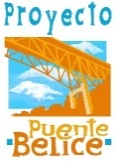 Inclusión
Se denomina inclusión a toda actitud, política o tendencia que busque integrar a las personas dentro de la sociedad, buscando que estas contribuyan con sus talentos y a la vez se vean correspondidas con los beneficios que la sociedad pueda ofrecer. Este tipo de integración debe llevarse a cabo tanto desde el punto de vista económico, educativo, político, otros.
Recuperado de: http://definicion.mx/inclusion/
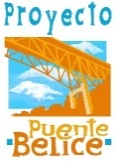 Si partimos de la definición anterior, el Proyecto Puente Belice, es en sí mismo un proyecto inclusivo por naturaleza, destinado específicamente a jóvenes de áreas marginales de la ciudad capital de las zonas 6, 16 y 18.
Características de la realidad de nuestros jóvenes
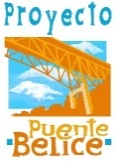 La miseria entre las familias.
Las carencias materiales y afectivas que se manifiestan en las familias rotas, abusadas y dañadas.
El alcoholismo y la drogadicción que afecta a los miembros de las familias.
Las maras, grupos de poder juvenil, que generan inseguridad y violencia.
Características de la realidad de nuestros jóvenes
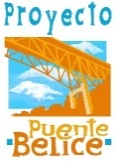 La escasez de oportunidades de educación y trabajo, que afecta principalmente a las mujeres. 
La mujer que asume sola la responsabilidad familiar completa.
El machismo que conduce al maltrato e irrespeto hacia la mujer.
De la problemática anterior los jóvenes se ven afectados
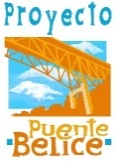 No se sienten queribles, se consideran “basura” y que “no sirven para nada”. No creen que uno puede sentirse orgullosos de ellos. Tienen autoestima baja.
La desesperanza y miedo hacia al futuro. 
La falta de oportunidades de trabajo y educación.
La violencia juvenil que se manifiesta con enfrentamientos entre las maras.
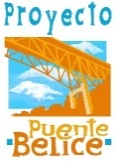 La descripción de la realidad y los principales problemas que los golpean, son signos de la real exclusión que viven la mayoría de niños y jóvenes  de este país. Atenderlos en sus necesidades de educación, de trabajo, formación humana y participación en la solución de sus propios problemas, esta es la inclusión por la que apostamos en el Proyecto Puente Belice, priorizando a las mujeres.
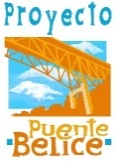 Calidad
El Proyecto, como cualquier obra de la Compañía de Jesús, se inspira en la excelencia, en el “magis” de San Ignacio de Loyola. En nuestro caso,  se busca aplicar el “magis” en la opción preferente por los pobres, en el compromiso de reconstruir el tejido social de los barrios afectados por la misma pobreza y la deshumanización de las personas que los habitan.
Valores fundamentales
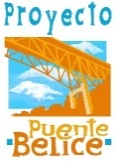 Ternura: querer antes que enseñar. Amar y amar es entregarse sin reservas.
Empatía: Se trata de compartir los problemas, las tristezas, las ilusiones, las alegrías y los sueños, el hacer propios los problemas de los jóvenes, soñar y construir una esperanza con ellos.
Compromiso y servicio amoroso: Es necesario en bien de los que vienen atrás. Hacer de nuestras vidas una cadena de favores.
Valores fundamentales
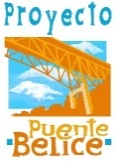 Servir de escalón para ser apoyo: Los acompañantes de los jóvenes deben tener la capacidad de servir de soporte para que el alumno pueda apoyarse e impulsarse hacia adelante, superar sus dificultades y problemas para desarrollarse. 
La autoridad: ser una persona de pocas palabras, dar testimonio de vida, dar ejemplo de Jesús quien hablaba con autoridad, sus palabras son interpelantes e iluminadoras.  Vivimos donde ellos y con ellos: “Dónde vives… Vengan y lo verán” (Jn. 1, 38-39). La inserción es la muestra de credibilidad.
La fe: Creer en el amor y el bien que vienen de Dios. Un amor que hace opción preferente por los pobres. Un amor capaz de hacer sacrificios y se entrega sin límites e incluso dar la vida para que otros tengan vida.”
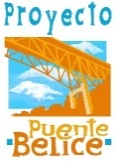 Esto no es posible si no se desarrollan dinámicas participativas procesuales en las que la/el joven debiera involucrarse para notar su grado de avance en sus compromisos y responsabilidades. Se inicia en las tareas más sencillas de participación en las comisiones y se continúa con tareas de compromiso en bien de su comunidad (clases de refuerzo, talleres de manualidades y talleres artísticos para niños y niñas, celebraciones comunitarias, campañas ecológicas en el vecindario, apoyo a luchas justas de resistencia en la Puya y otros.)
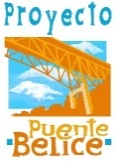 El padre Manolo Maquieira, al respecto, decía: “que pueda quedar la satisfacción que no te estás tragando el saber para engordar, sino que estás recibiendo este saber para darlo a los demás y de esta forma te vas haciendo más fuerte”.
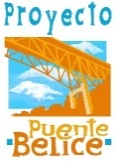 Muchas gracias